To Let: Gym & Leisure Opportunity
Unit 1/2, Nutgrove Shopping Centre, Dublin 16
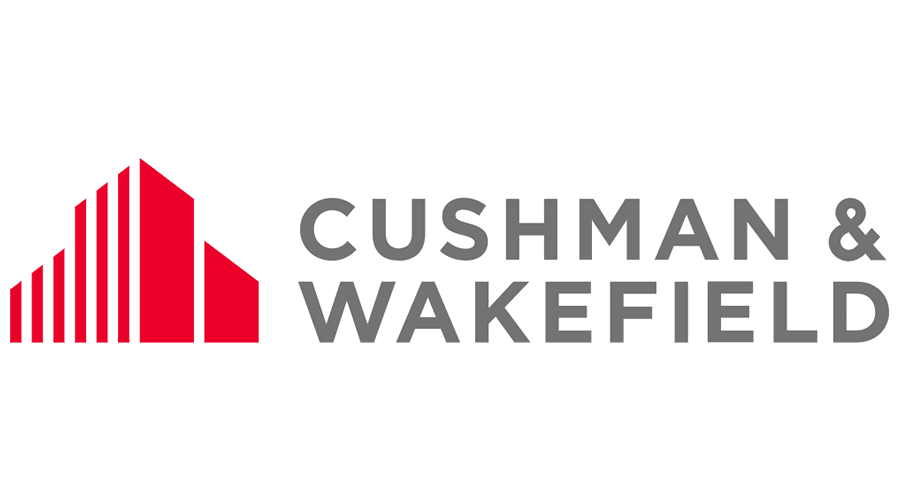 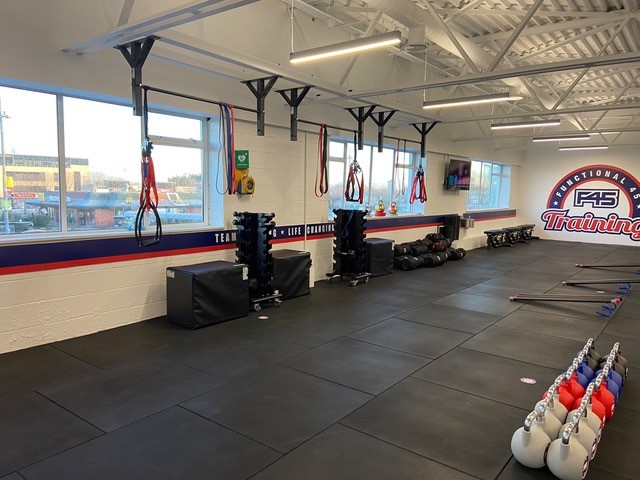 Contact
Property Highlights
Peter Love
Email: Peter.love@cushwake.com
Tel: +353 1 639 9612
Excellent retail opportunity located in Nutgrove Shopping Centre, Dublin 14.
The subject property comprises of a first-floor open plan space which is expertly fitted as a gym.
Extending to approx.351 sq m (3,778 sq ft).
Quoting rent of €55,000 per annum.
Niall Kellegher
Email: Niall.Kellegher@cushwake.com
Tel: +353 87 487 2639
Property Description
Cushman & Wakefield
164 Shelbourne Road
Ballsbridge,
Dublin 4 
Ireland 
Tel: +353 (0)1 639 9300
Unit 1/2 is situated in a prominent corner unit within Nutgrove Shopping Centre directly opposite the Circle K petrol station.
Internally, the first floor extends to approximately 351 sq m (3,778 sq ft) comprising of a fully fitted gym.
To the rear of the unit there is an area sub divided by partitioned walls to provide office accommodation, storage space and male and female toilet facilities.
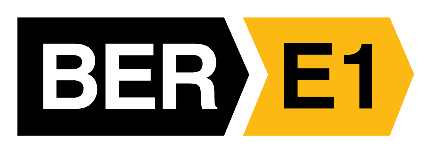 cushmanwakfield.ie
cushmanwakfield.ie
To Let: Retail Opportunity
Unit 1/2, Nutgrove Shopping Centre, Dublin 14
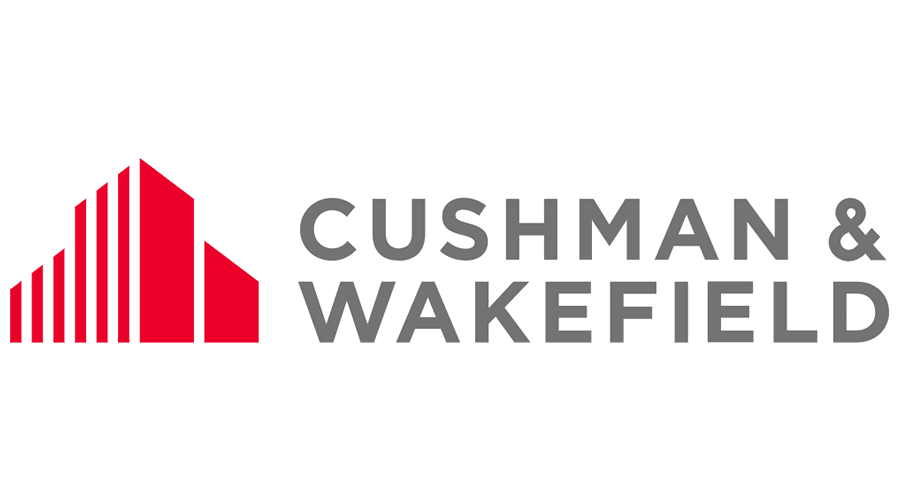 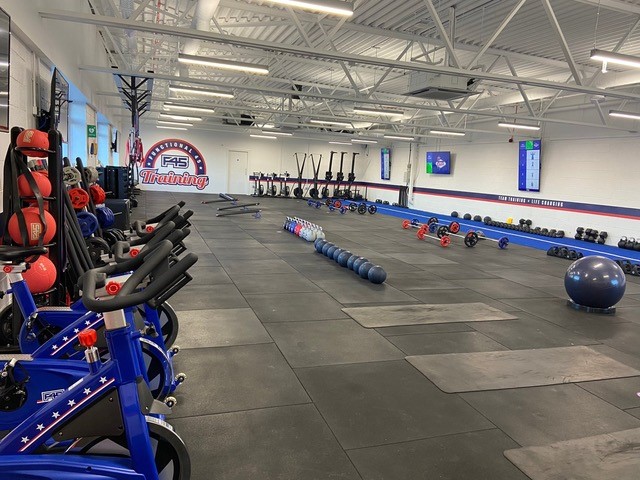 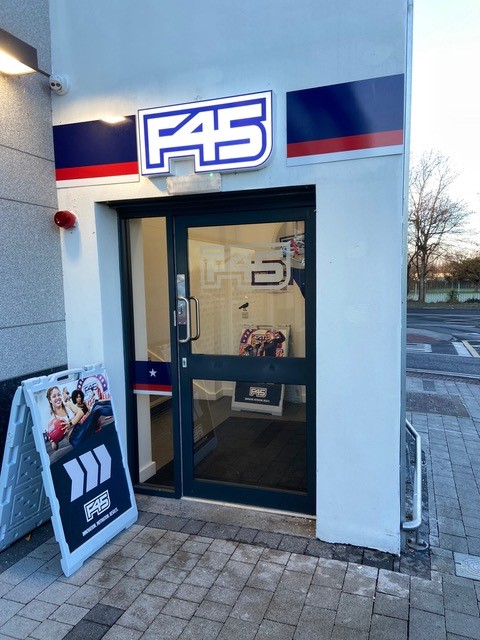 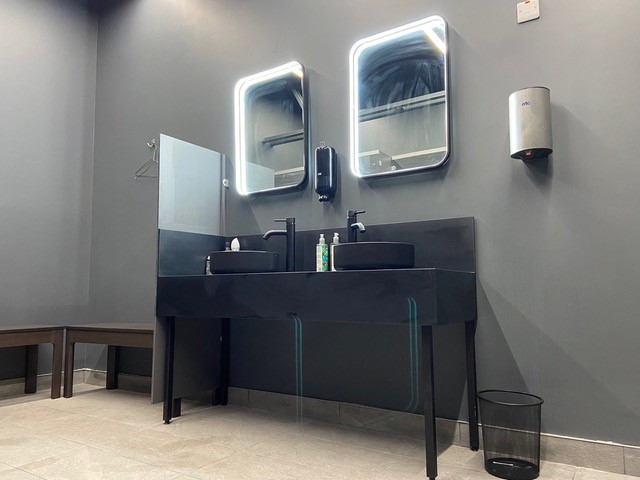 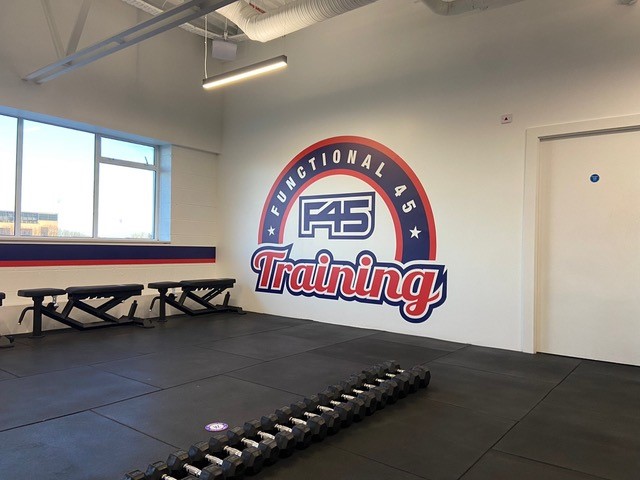 cushmanwakfield.ie
cushmanwakfield.ie
Location
BER Details
Schedule of Accommodation
BER No: 800805434
Nutgrove Shopping Centre is a popular retail destination anchored by Dunnes Stores and Penney’s just west of Dundrum Town Centre and approximately 7.8km from Dublin City Centre. Nutgrove retail park is located directly opposite the shopping centre with notable occupiers including Homebase, Aldi, Harry Corry, Harvey Norman, Costa Coffee and the HSE.

The surrounding area of Rathfarnham is predominantly residential and commercial in character. Dublin Bus services connects Rathfarnham to both surrounding areas and Dublin City Centre.
Nutgrove Shopping Centre conveniently offers free parking to customers.
Any intended purchaser will need to satisfy themselves as to the exact area of the subject property
Term
The subject property is available on a new long-term lease.
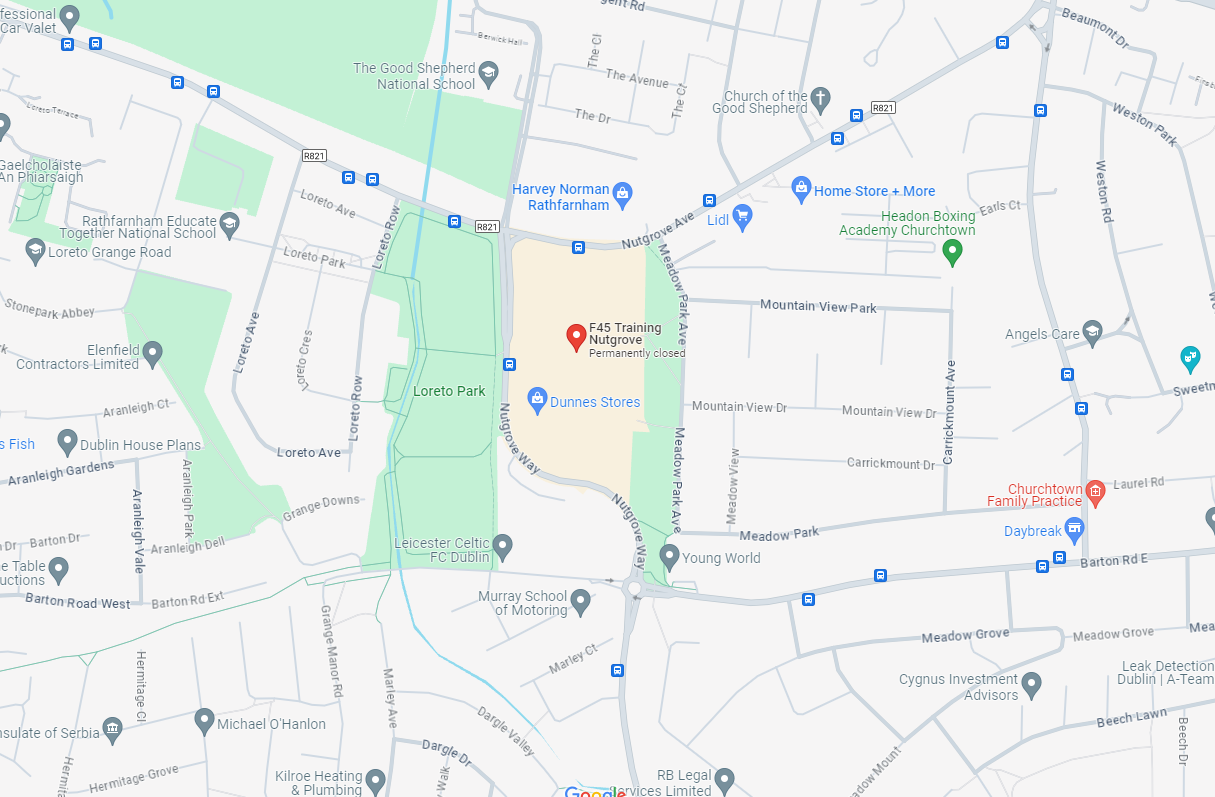 Service Charge and Insurance
Quoting Rent
We understand the 2023 service charge for the subject unit payable equate to approx. €24,880 while insurance costs equate to approx. €4,767
€ 55,000 per annum.
Commercial Rates
2023 commercial rates payable were approximately €7,384
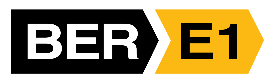 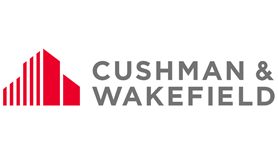 A full copy of our general brochure conditions can be viewed on our website or can be requested from your local Cushman Wakefield office. We strongly recommend that you familiarise yourself with these general conditions. While care has been taken to ensure that information contained in Cushman Wakefield publications is correct at the time of publication, changes in circumstances after the time of publication may impact on the accuracy of this information. PSRA Registration Number: 002222.    Subject to Contract/Contract Denied.